Please write the sub-title
PPTTEAMPLATE
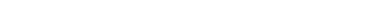 김oo 입사지원서 및 자기소개서
CONTENTS
01
기본 이력사항
1P
02
5P
학력 및 성적사항
03
핵심역량
15P
04
20P
프로젝트
05
20P
지원동기 및 포부
기본 이력사항
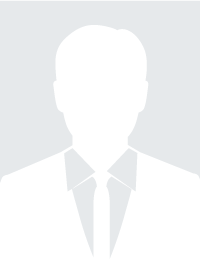 이     름
O O O
희망연봉
OOOO만원
주     소
(OOO-OOO) 서울시  OOO 구  OO동 OOOO – OO
주민번호
OOOOOO-OOOOOOO
전화번호
OOO-OOOO-OOOO
학력 및 성적사항
1991
YEAR
lorem ipsum
Lorem Ipsum is simply dummy text of the printing and typesetting industry. Lorem Ipsum has been the industry's standard dummy text ever since the 1500s, 

when an unknown printer took a galley of type and scrambled it to make a type specimen book.
2000
YEAR
lorem ipsum
2008
YEAR
lorem ipsum
2013
YEAR
lorem ipsum
핵심역량
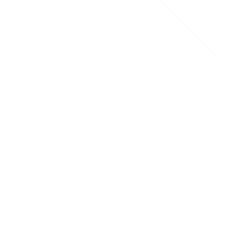 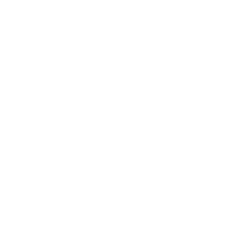 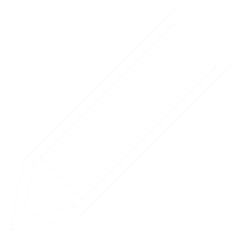 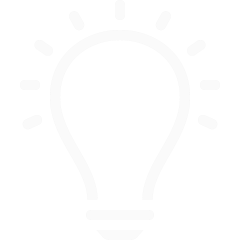 논리력
사고력
기획력
창의력
Lorem Ipsum is simply dummy text of the printing and typesetting industry.
Lorem Ipsum is simply dummy text of the printing and typesetting industry.
Lorem Ipsum is simply dummy text of the printing and typesetting industry.
Lorem Ipsum is simply dummy text of the printing and typesetting industry.
프로젝트
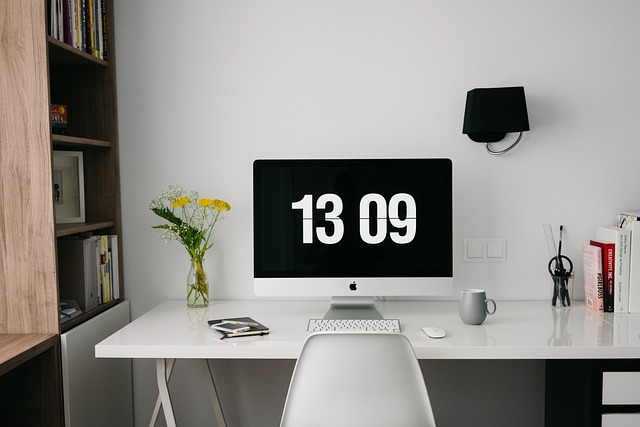 lorem ipsum
lorem ipsum
lorem ipsum
lorem ipsum
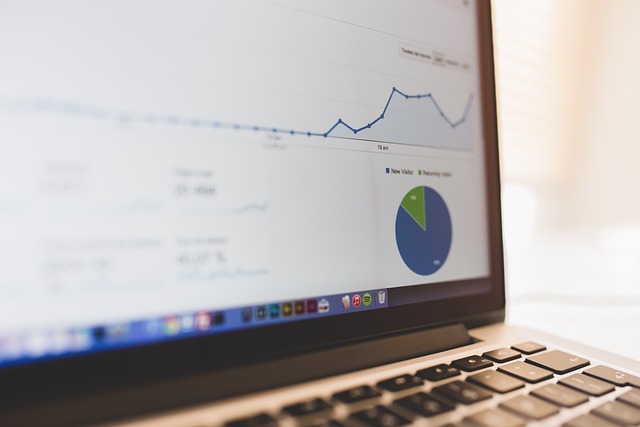 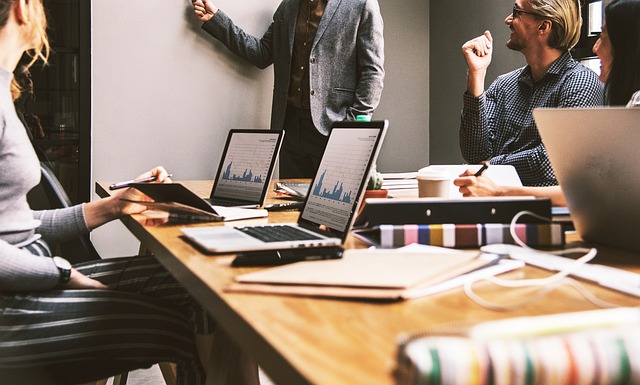 Lorem Ipsum is simply dummy text of the printing and typesetting industry. Lorem Ipsum has been the industry's standard dummy text ever since the 1500s,
지원동기 및 포부
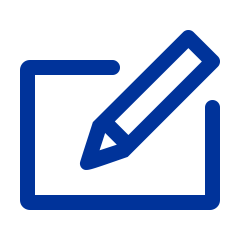 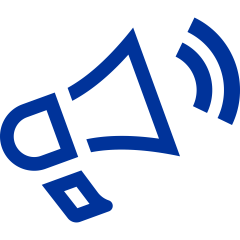 지원동기
입사 후 포부
Lorem Ipsum is simply dummy text of the printing and typesetting industry. Lorem Ipsum has been the industry's standard dummy text ever since the 1500s,
Lorem Ipsum is simply dummy text of the printing and typesetting industry. Lorem Ipsum has been the industry's standard dummy text ever since the 1500s,
Please write the sub-title
THANK UOU
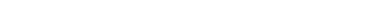